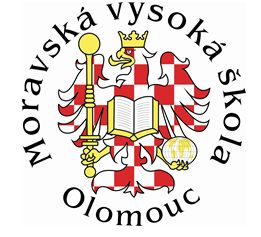 Management podpůrných procesů(UMM/YMPP2)Počítačová podpora Facility managementu
Autor:						      Jana Rakušanová
Osobní číslo studenta:	                       M20100
Obor:						      EMMSP
Forma studia:				      kombinovaná
Ročník:						      1. ročník
E-mail:						      M20100@studenti.mvso.cz
Facility management Integrace činností v rámci organizace sloužící k zajištění a rozvoji sjednaných služeb.Služby podporují a zvyšují efektivitu vlastní základní činnostiJde o smluvně dohodnutý režim o poskytování služeb.Cílem všeho je posílit procesy v organizaci , navyšovat výkony a přispívat k ekonomickému růstu a prosperitě.
Základní oblasti Facility management
Do oblasti FM 
Pracovníci- Lidské zdroje
Činnosti- Procesy- Práce
-    Pracoviště- Místo výkonu
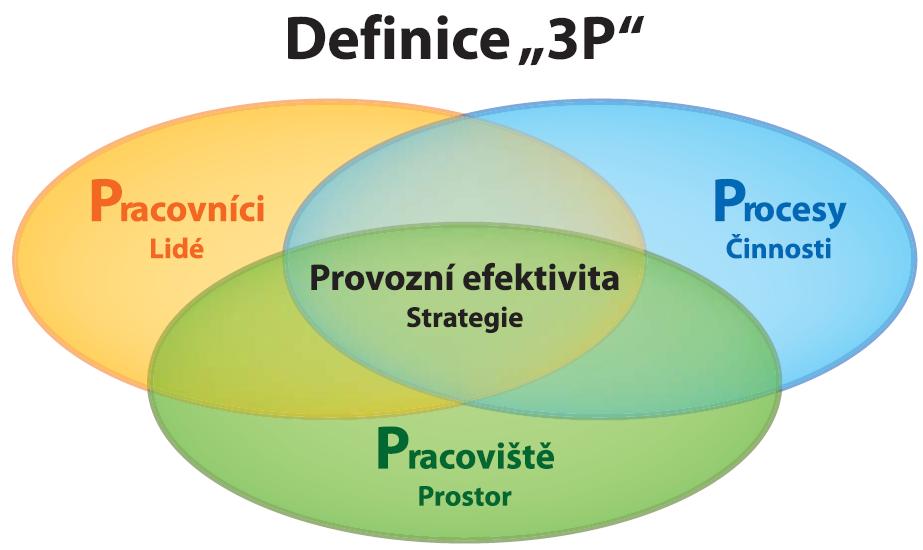 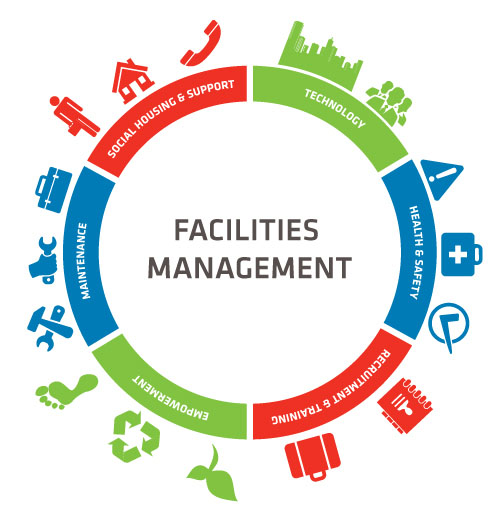 IT systémy Facility managementu 
Komplexní nástroj pro efektivní online správu a řízení majetku prostřednictvím efektivního cloudového řešení. Poskytuje data o majetku online, na jednom místě a v reálném čase.


Co není měřitelné / Není řiditelné
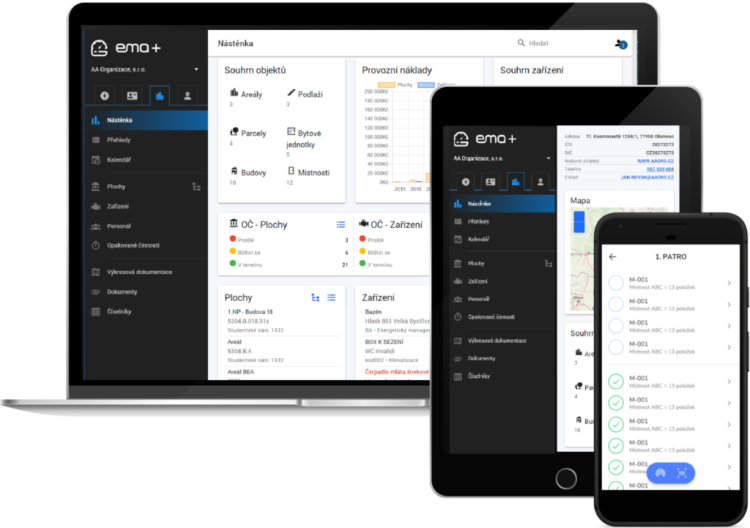 ICT – Informační a telekomunikační technologie
Hardwarové a softwarové prostředky sloužící k informačnímu procesu 
-  Na pracovištích zejména v případě IS/ICT plně využíváme Helpdesk, ulehčuje práci všem subjektům sloužícím k úspěšnému chodu firmy
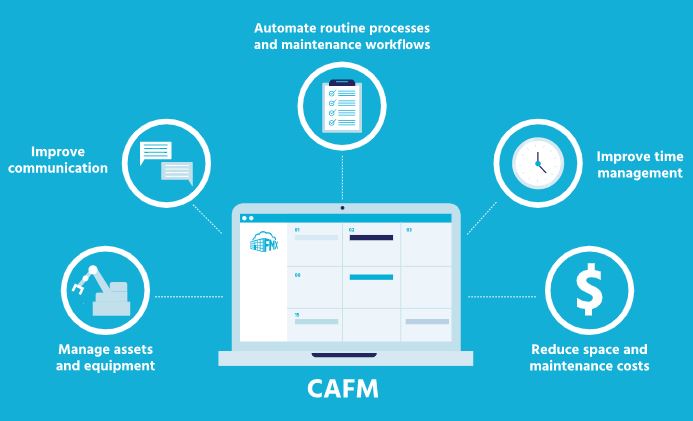 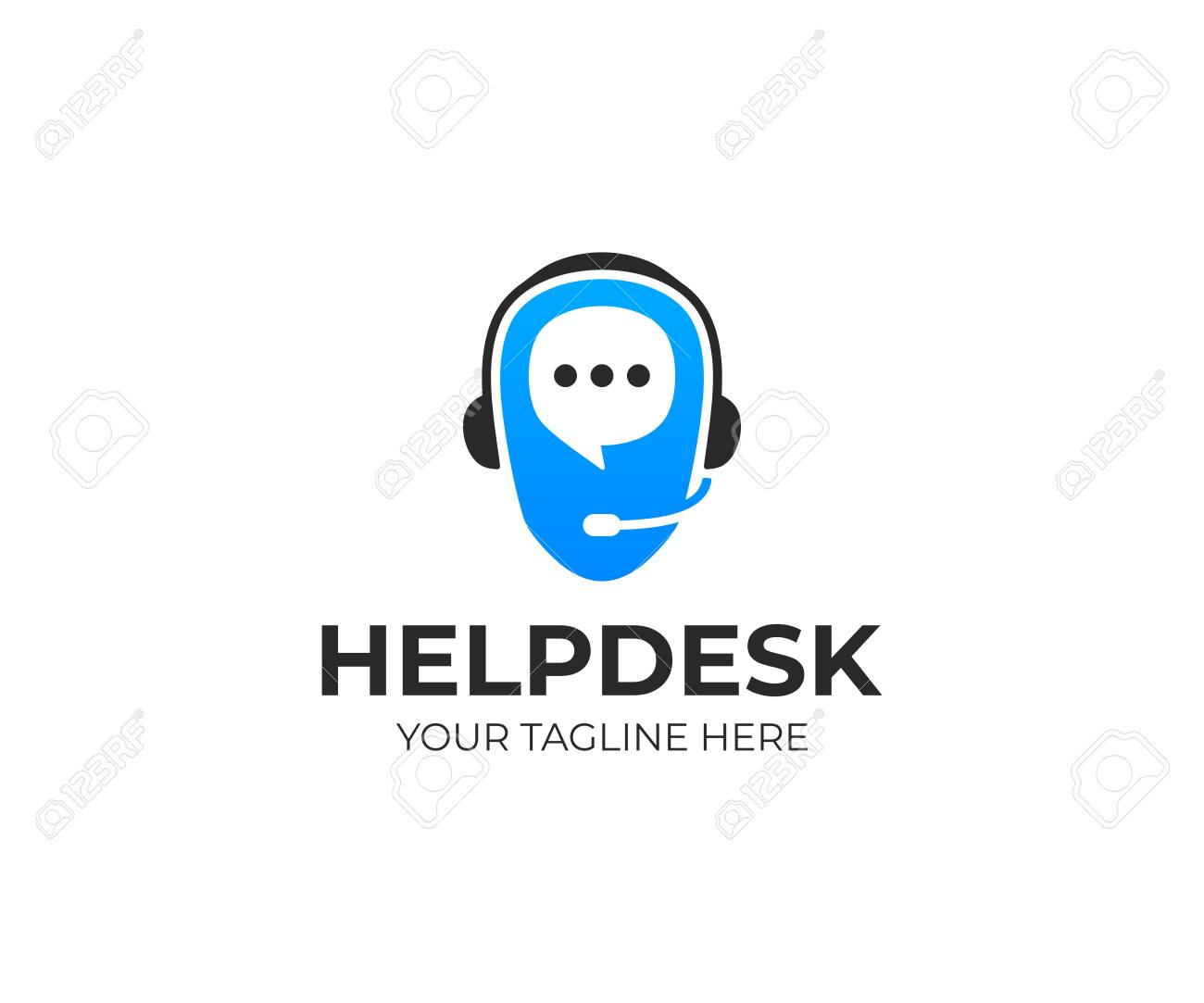 IT systémy Facility managementu 

Jsou nasazovány především pro podporu rozhodování, plánování a kontrolu – jedním slovem pro řízení

Ne vše se dá outsourcovat, některé podpůrné služby musejí, ať již z bezpečnostních nebo obchodních důvodů, provádět vlastními pracovníky, anebo alespoň porovnávat a řídit náklady na dodavatele těchto činností.
Nemovitý majetek a vybavení společností tvoří v průměru 35% majetku a náklady na jeho správu a údržbu tvoří v průměru až 40% běžných nákladů.
CAFM (Computer Aided Facility Management) software 

Nasazení CAFM (computer aided facility management) softwaru v organizaci dokáže snížit tyto náklady až o 30%.

Náklady na nasazení takového systému společnosti stoprocentně navrátily během 1 roku, stačí uspořit 1,6% těchto nákladů. 

Pádné argumenty pro nasazení takového systému, přitom však alespoň nějaký CAFM systém používá doposud pouze 4% organizací.

První CAFM systémy byly v České republice implementovány kolem roku 1997.
Hlavní rysy CAFM  

Správa zařízení pomocí Pc
Podstatným rysem CAFM systémů/ úzká integrace
 s GIS či CAD systémy
Snižování nákladů
Zvyšování kvality služeb
Zrychlení procesů v určitých oblastech organice
Maximální využití pravidel, standardů a procesů v organizaci
Připravenost na nečekané události, havárie
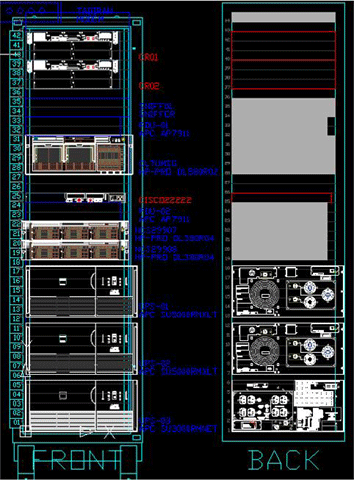 CAFM (Computer Aided Facility Management) software 

Využití CSFM systému
CAFM- správa zařízení pomocí PC

Snižování nákladů
Zvyšování kvality služeb
Zrychlení procesů v určitých oblastech organizace
Maximální využití pravidel, standardů a procesů probíhajících v organizaci
Připravenost na krizové situace ( havárie, nečekané události)
Vlastnosti CAFM
V každém systému, který se označuje jako CAFM, bychom měli být schopní identifikovat následující moduly, nebo alespoň jejich části:
modul pro řízení a správu ploch, nájemních vztahů, správu infrastruktury, zejména IT, správu budov a vybavení, správu a inventarizaci movitého majetku, modul pro správu a vazby s CAD a GIS systémy. Rezervaci místností a pracovních míst, správu vozového parku a rezervaci vozidel, dispečink (helpdesk), časové plánování a projektové řízení, modul pro podporu stěhování (move management), finanční a kapitálové řízení. Nakládání s odpady aj..
Výsledky aplikace CAFM
Záznam a analýzy v delším časovém horizontu
Tvorba databází
Výstupem jsou významné znalosti sdíleného 
databázového systému
Transparentnost
Zastupitelnost pracovníků- rotace kádrů
Ekonomický růst a celkový úspěch v podobě 
Rozvoje organizace
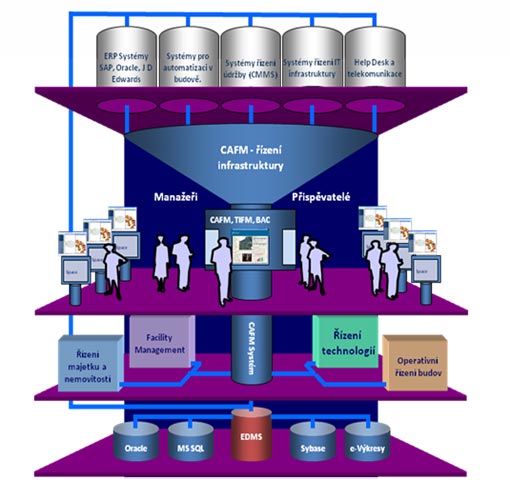 IT Systémy v organizaci
ERP (Enterprise resource planning ) - plánováním podnikových zdrojů

BAC systém (Building automation controll - řízení automatizace budov

SNMP (Simple Network Management Protocol) - jednoduchý protokol pro správu sítě
CMMS (Computer Maintenance Management Systém) - systém správy údržby počítače

TIFM (Total Infrastructure Facility Management) – celková správa infrastruktury
IT Systémy v organizaci
CAD (Computer Aided Design) – počítačem vytvářená 3D virtuální realita pro stavební projekty

GIS (Geographical Information Systems) – systém zachycuje prostorová a geografická data

BIM (Building Information Modelling) – 
proces založený na modelu, který poskytuje 
profesionálům v oblasti architektury,
inženýrství, stavební podpory
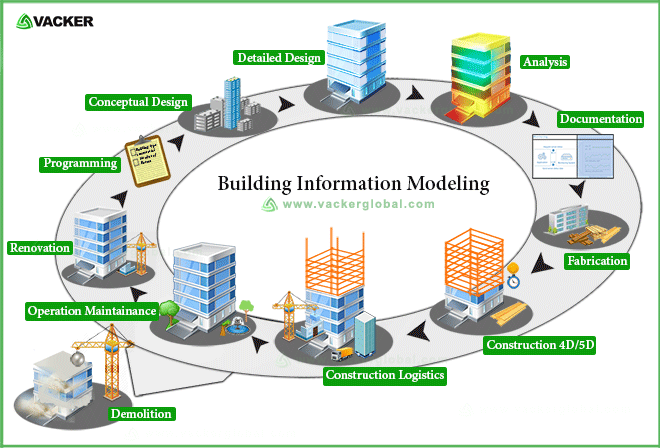 Jaké moduly FM a CAFM se využívají v organizacích?
Modul: Technický pasport – detailní evidence technické zařízení včetně plánování, sledování a činnost technického zařízení.
Modul: Prostorový pasport – detailní stavebně-technická evidence ploch z hlediska prostoru. 
Modul: Řízení nájemních vztahů – řídí správu volných prostor, pronájmy, smluvní vztahy, platby, nebo ukončení nájmu.
Modul: Žádanky – celková evidence požadavků na nákup nebo zajištění služby.
Modul: Termínové plánování – centrální plánování provozních činností (revize, prohlídky).
Modul: Skladové hospodářství – celková evidence materiálu na skladech.
Jaké moduly FM a CAFM se využívají v organizacích?

Modul: Hodnotová analýza – sleduje ukazatele čísel, například průběh nákladů.
Modul: : Grafická prezentace dat – k nahlížení do výkresové dokumentace a dalších podkladů. , prohlídky).
Modul: Opakované činnosti – centrální správa pravidelných kontrol, prohlídek a revizí.
Modul: Mobilní aplikace Inventarizace – sleduje procesy spojené s inventarizací majetku.
Modul: Energetický management – odhad, 
sledování spotřeby nákladů všech druhů energií.
Modul: Helpdesk – slouží k zadávání, 
evidenci a řešení požadavků od uživatele.
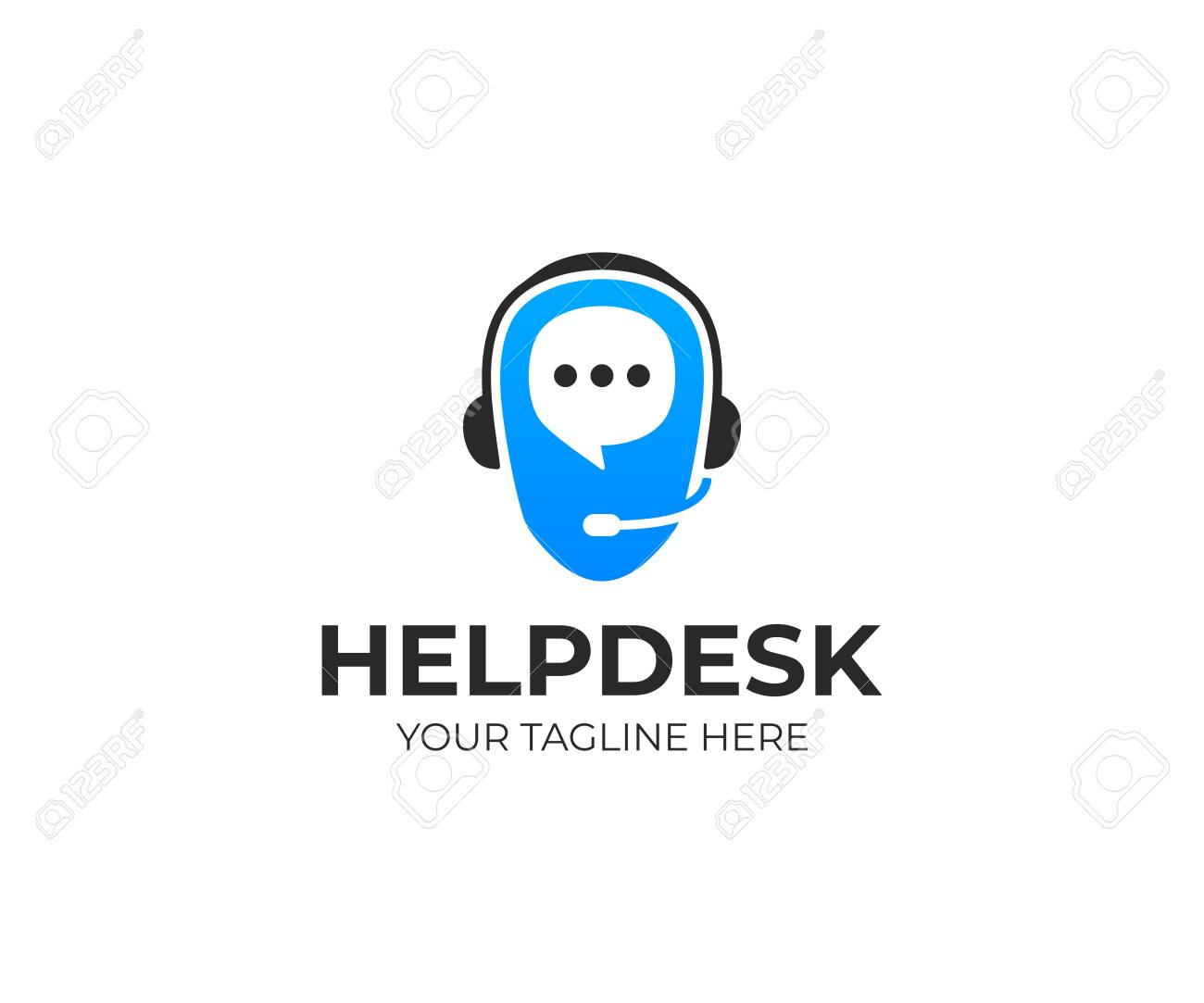 V ČR existují dodavatelé prosazující vlastní řešení CAFM systému 
(např. firmy TESCO SW, ASP, FaMa, HSI, SoftConsult), stejně jako zde lze pořídit lokalizované a ve světě rozšířené CAFM systémy (Archibus/FM, Planon, Aperture, PIT, …) prostřednictvím lokálních partnerů výrobců. Systémy jsou přizpůsobené a lokalizované.
Veškeré činnosti zajišťované Facility Management systémem a CAFM (Computer Aided Facility Management) SW, jsou dnes pro organizaci velkým přínosem při sledování celkových nákladů, provozních činností a požadavků. Slouží k optimalizaci nákladů a i transparentnosti činností.
Závěrem
 

Veškeré činnosti zajišťované FM systémem a CAFM , jsou pro organizaci velkým přínosem. 
Jak v oblasti snižování nákladů, provozních činností, snížení provozní zátěže kladené na pracovníky. Dochází k vývoji, optimalizaci a zjednodušení provozu firem. 
Eliminují se ztráty  a rozvíjí se prostor pro monitorování a rozvoj firmy
Děkuji za pozornost
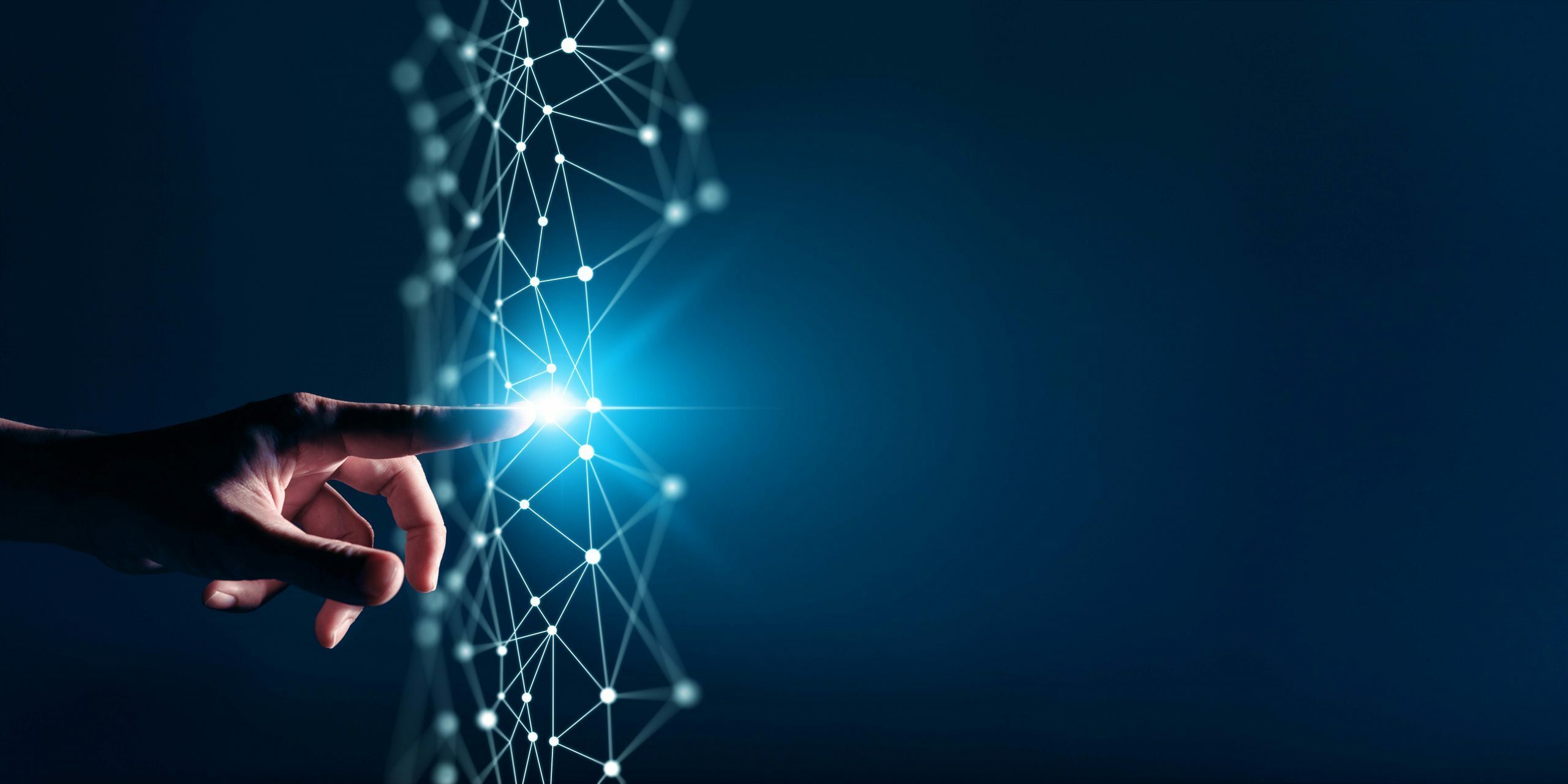